Yeienhwi’s onywawenda’«I’m learning our language»
O’niänih 2 (Week 2)
Skat Level (Level 1)
Language sector, CDFM huron-wendat
O’niänih 2Onhwa’ entate’ ….
Basic imperatives;
 The Wendat language: the base form;
 Introduction on vocabulary about nature;
 Game;
 Challenge!
Base imperatives
Satienh !      Sit down! 

 

16.			Satriho’tat !      Listen! Pay attention! 


17.			Sakwendahton’t !      Shut up!
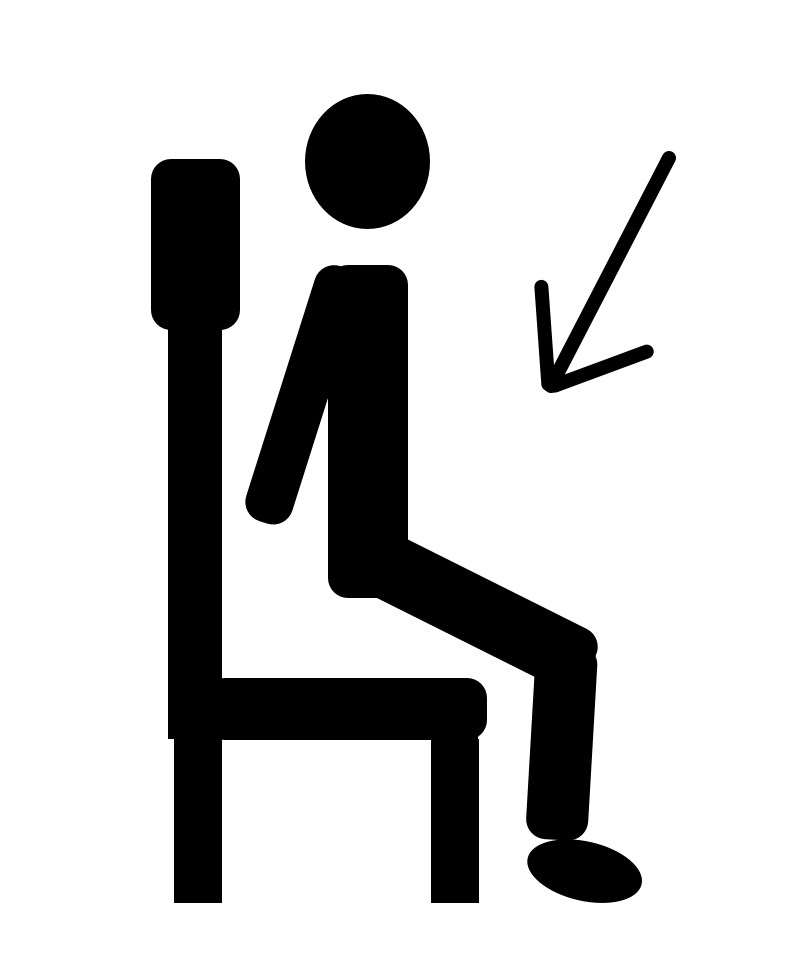 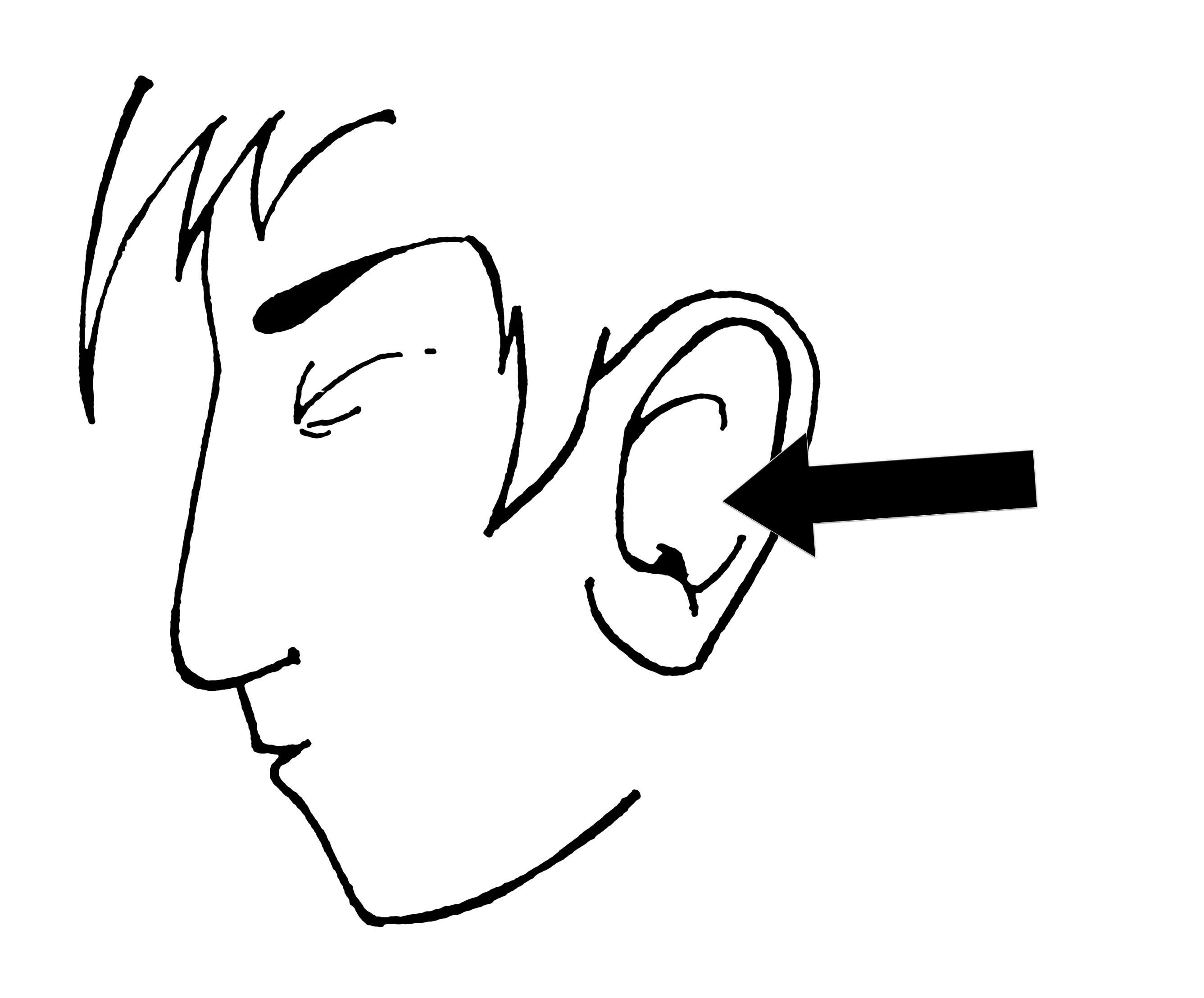 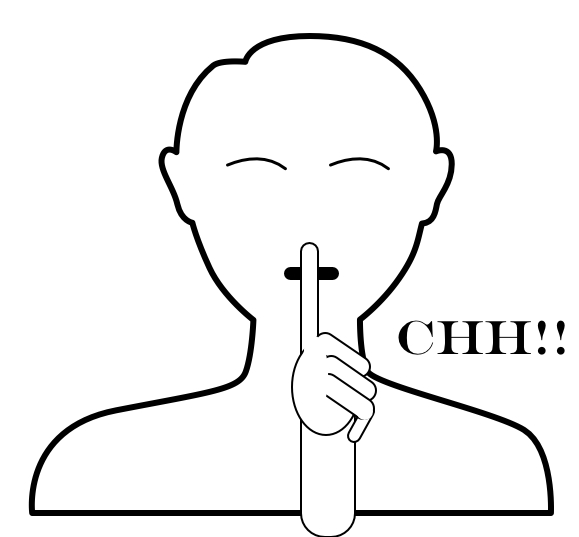 Images de Louis-Karl Picard-Sioui
Base imperatives
15. Satienh !    [SA-tienh]
16. Satriho’tat !    [sa-tri-HO’-tat]
17. Sakwendahton’t !  [sa-kwen-DAH-ton’t]
Base imperatives
18.        		Tsatienh !      Sit down! (plural) 

 

 19.      		Satriho’tat !      Listen! Pay attention! (plural) 


 20.   			Tsakwendahton’t !      Shut up! (plural)
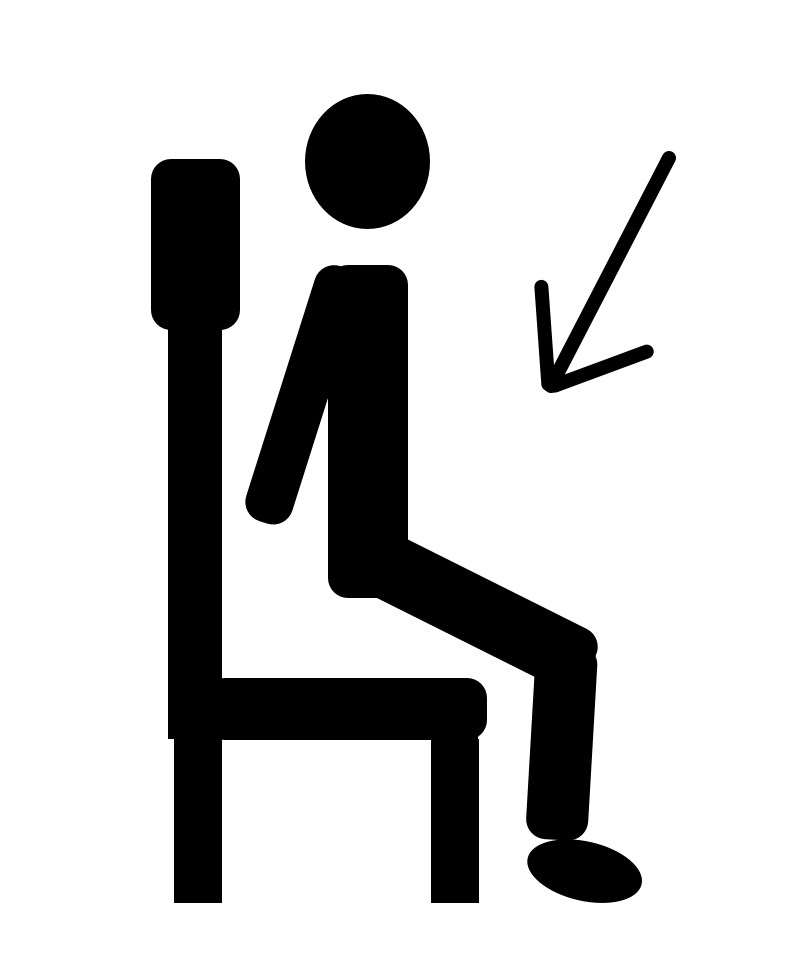 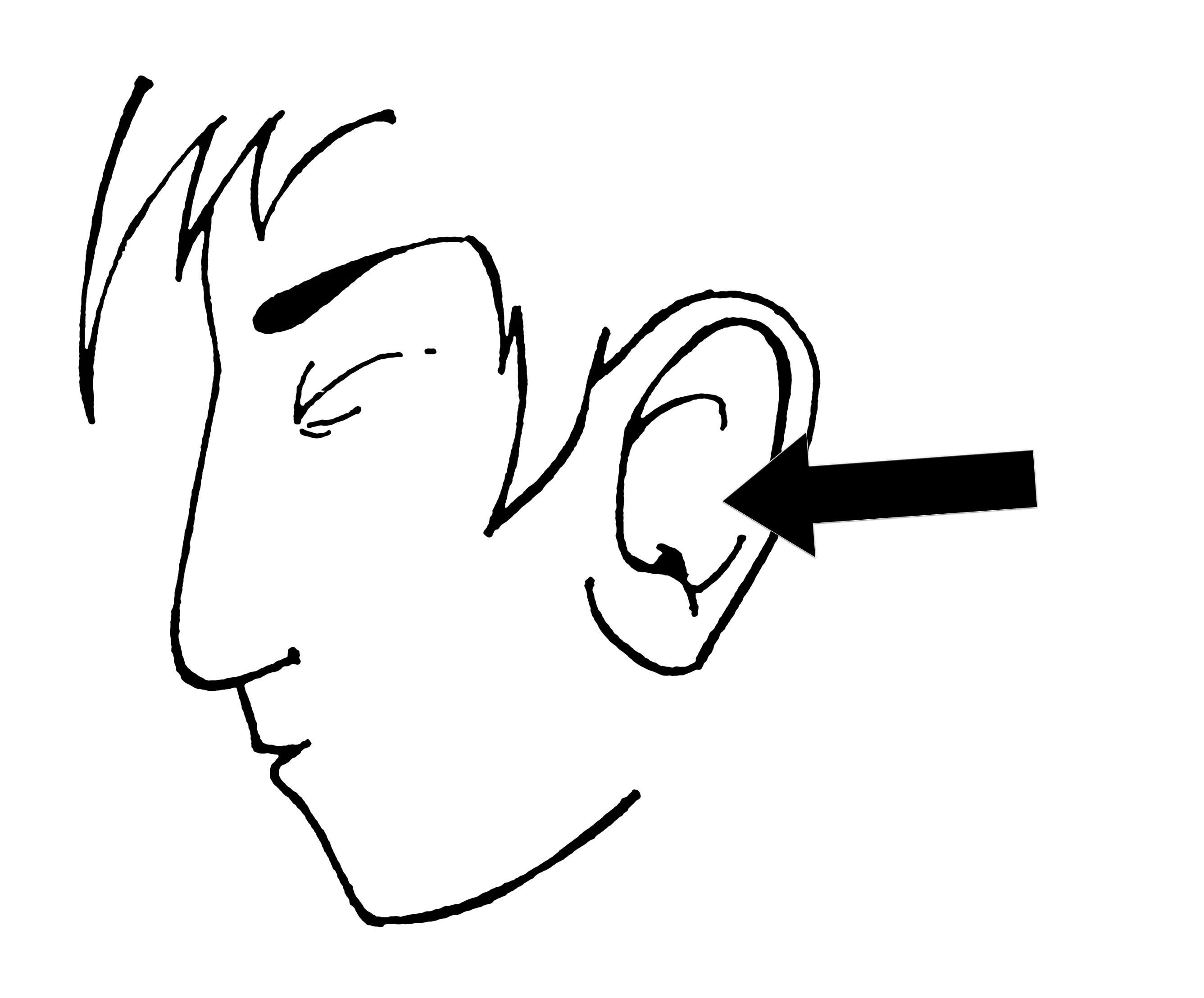 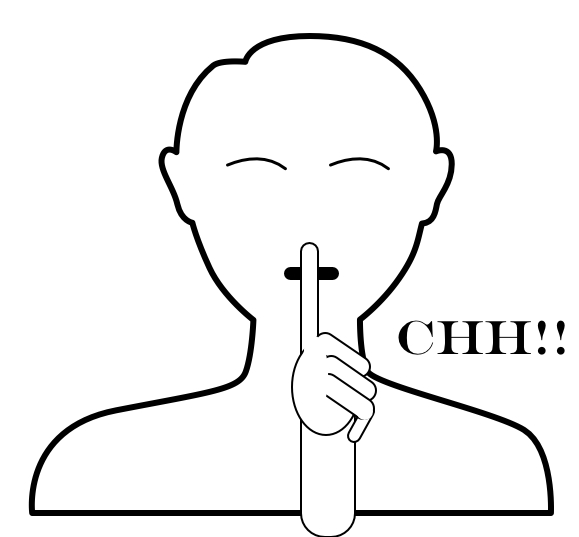 Images de Louis-Karl Picard-Sioui
Base imperatives
18. Tsatienh !    [TSA – tienh]
19. Tsatriho’tat !  [tsa – tri – HO’ – tat]
20. Tsakwendahton’t ! [tsa – kwen – DAH – ton’t]
The Wendat language: the base form;
The Wendat language is composed of:
Verbs
Nouns
Particles
The wendat language: the noun structure
NOUN STRUCTURE











Yänonhchia’


Ya-   +  -nonhchi-  +  -a’
The wendat language: the verb structure
STRUCTURE DU VERBE











Yehiatonhk


Ye-   +  -hiaton-  +  -hk
Vocabulary : Nature
yaronhia’  sky			enta’  day
[ya – RON – hia’]			[EN – ta’]

ya – ronhi – a’				ent-a’
Vocabulary : Nature
yashe’ta’  squash, bottle	   	önenha’  corn
[ya – SHE’ – ta’]				[ö – NEN – ha’]

ya –she’t– a’				ö –nenh-a’
Vocabulary : Nature
otsi’tsa’  flower, beer		yahndawa’  river
[o – TSI’– tsa’]				[yah – NDA – wa’]

o –tsi’ts– a’					ya –hndaw-a’
Vocabulary : Nature
oyare’sa’  bean		   	ontara’  lake, sea
[o – ya – RÈ’– sa’]			[on – TA – ra’]

o –yare’s– a’				i -ontar- a’
Vocabulary : Nature
yarënda’  rock, stone	  	yarha’  forest
[ya – RÈ– nda’]				[YAR – ha’]

ya –rënd– a’				ya -rh- a’
Vocabulary : Nature
ahsonta’  night 			yaronta’	 tree
[ah – SON– ta’]				[ya– RON- ta’]

w -ahsont- a’				ya -ront- a’
Vocabulary : Nature
yänrahta’  leaf			
[ya – NRAH– ta’]		
ya -nraht- a’
Homework
1) Every vocabulary word seen today have been deconstructed!
	-pronominal prefix
	-nominal root
	-endings

You must reconstruct them!
Homework
2) Identify the nominal roots in the joined document.

Önenh chia’ eskwayen’ !